Modulul 2: Tu și Uniunea Europeană
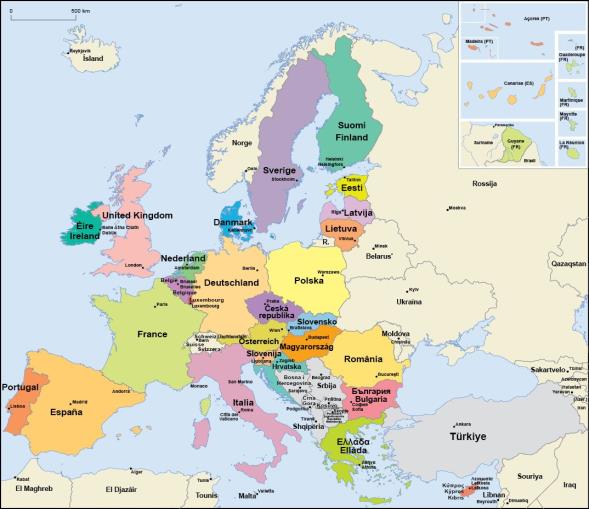 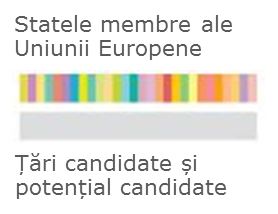 24 limbi oficiale, 552 combinatii lingvistice
751 deputați europeni
1
[Speaker Notes: © Uniunea Europeană

Informații generale: http://europa.eu/about-eu/countries/member-countries/index_ro.htm]
Tu ce părere ai?
2
[Speaker Notes: ©  fotolia/Christian Schwier]
Ce face Uniunea Europeană în prezent?
UE încearcă să îmbunătățească viața noastră a tuturor. https://europa.eu/european-union/topics_ro
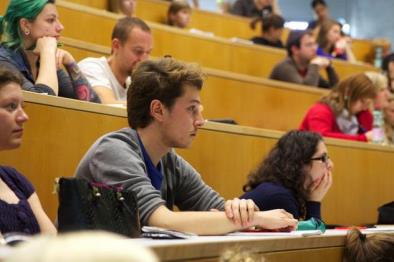 BaniiÎn trecut, fiecare țară din Europa avea propria ei monedă. Acum, multe dintre țările UE folosesc o singură monedă, euro. https://europa.eu/european-union/about-eu/euro_ro
Libertatea tinerilorUE îi sprijină pe tinerii care vor să petreacă timp într-o altă țară europeană studiind sau pregătindu-se profesional.
 https://europa.eu/european-union/topics/education-training-youth_ro
:
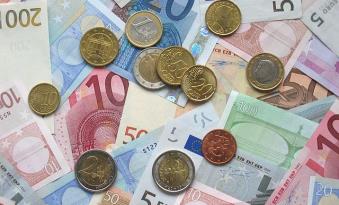 3
[Speaker Notes: 1) © Wikimedia Commons/Avij
2) © Gruber/Haigermoser

Informații generale: 
Moneda euro: http://europa.eu/about-eu/basic-information/money/euro/index_ro.htm 
Programul Erasmus+: http://ec.europa.eu/programmes/erasmus-plus/discover/index_ro.htm]
Ce face Uniunea Europeană în prezent
Libertate pentru angajațiCetățenii UE pot alege să locuiască și să lucreze în orice țară din UE doresc.
https://europa.eu/european-union/topics/employment-social-affairs_ro
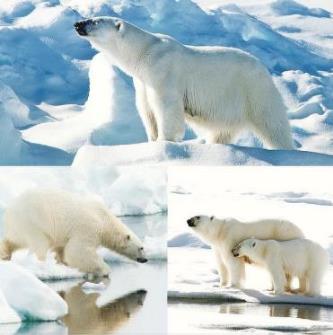 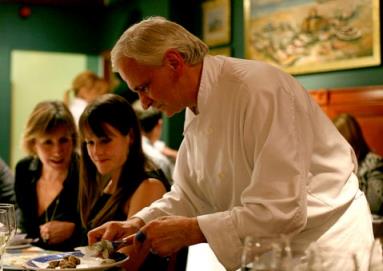 Politici în domeniul climeiÎn cadrul negocierilor internaționale pe tema schimbărilor climatice, Uniunea Europeană adoptă o poziție comună.
https://europa.eu/european-union/topics/climate-action_ro
Portalul Mobilităţii Europene Pentru Ocuparea Forţei De Muncă
https://ec.europa.eu/eures/public/ro/homepage
4
[Speaker Notes: 1) © Wikimedia Commons/aldenchadwick
2) © Flickr/Christopher Michel

Informații generale: 
Libera circulație - cetățenii UE: http://ec.europa.eu/social/main.jsp?catId=457&langId=ro 
Politici climatice: http://ec.europa.eu/clima/citizens/eu/index_ro.htm]
Ce face Uniunea Europeană în prezent
Ajutor pentru regiunile mai sărace 
Unele dintre zonele din Europa au nevoie de bani pentru a construi drumuri și căi ferate noi; în alte locuri, multe persoane se află în căutarea unui loc de muncă. UE oferă finanțare proiectelor specifice care răspund acestor nevoi.
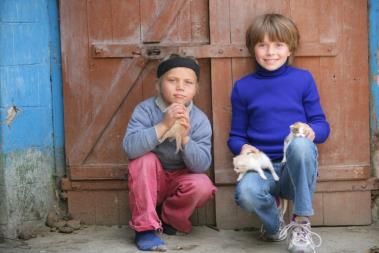 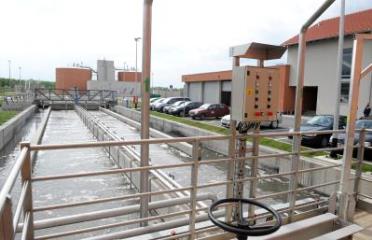 Sprijin pentru țările vecine
UE ajută alte țări să își îmbunătățească școlile, spitalele și protecția socială.
https://europa.eu/european-union/topics/development-cooperation_ro
Stații de tratare a apelor uzate în Croația, finanțate cu ajutorul fondurilor UE
5
[Speaker Notes: © Uniunea Europeană
© Uniunea Europeană

Informații generale: 
Politica regională: http://ec.europa.eu/regional_policy/ro/  
Ajutoare pentru dezvoltare oferite de UE: https://europa.eu/eyd2015/ro/content/eu-development-aid]
Ce face Uniunea Europeană în prezent
UE face chiar mult mai multe în prezent:
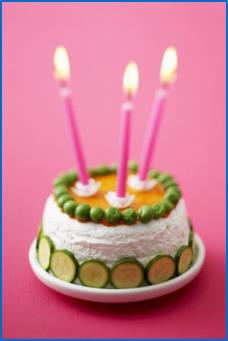 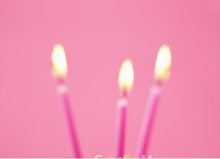 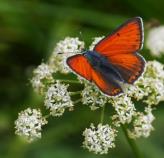 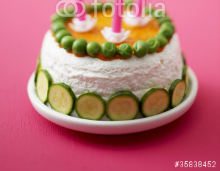 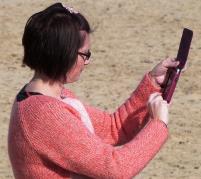 6
[Speaker Notes: 1) © flickr/Franck Vassen
2) © flickr/Mystery People
3) © fotolia/FOOD-pictures

Informații generale: 
Mediul înconjurător: http://europa.eu/pol/env/index_ro.htm
Apeluri telefonice mai ieftine: UE a liberalizat piața telecomunicațiilor, ceea ce înseamnă că monopolurile naționale au fost înlăturate și s-a permis accesul concurenței. UE intervine acolo unde nu este suficientă concurență pe piață. Astfel, prin măsurile luate de Parlamentul European și de Comisia Europeană, convorbirile telefonice internaționale pe mobil au devenit mai ieftine.
Energie: http://europa.eu/pol/ener/index_ro.htm
Siguranța alimentelor: http://europa.eu/pol/food/index_ro.htm]
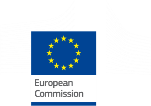 Vrei să știi mai multe?
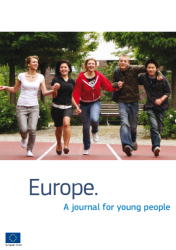 Această prezentare a fost redactată inițial de Comisia Europeană. O versiunea actualizată poate fi descărcată de aici.
În Spațiul profesorului de pe site-ul oficial al UE puteți găsi mult mai multe materiale didactice despre Uniunea Europeană și politicile sale. 
Prezentarea a fost completată și adaptată pentru  formarea ambasadorilor juniori –Modul 2 (Program EPAS) de la CN „Horea, Cloșca și Crișan ” din Alba Iulia.
© Uniunea Europeană 2016. Reproducerea este autorizată.© Fotografii: A se vedea paginile cu note.
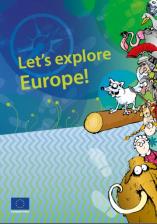 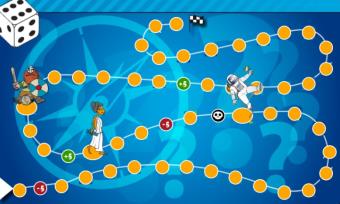